Speech HVAC demo idea
Use Microchip MOST MIC(directional microphone)
Supports English / French speech
Control Right/Left seat air condition(HVAC)
Right Seat
Left Seat
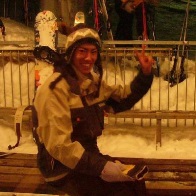 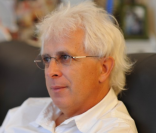 Say “cold”
Say “hot”
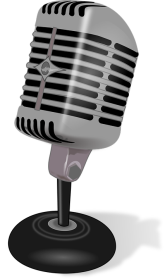 MOST MIC
AGL Voice Service and Voice Agent
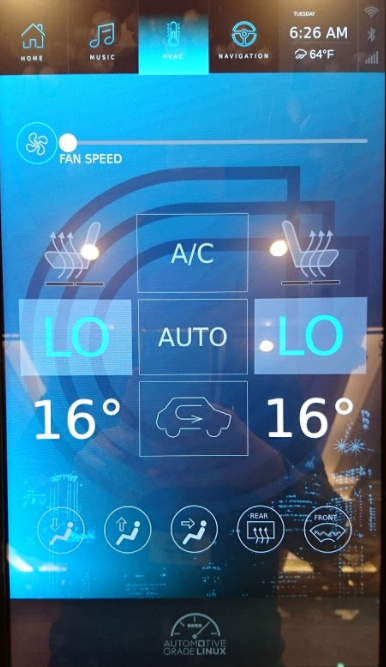 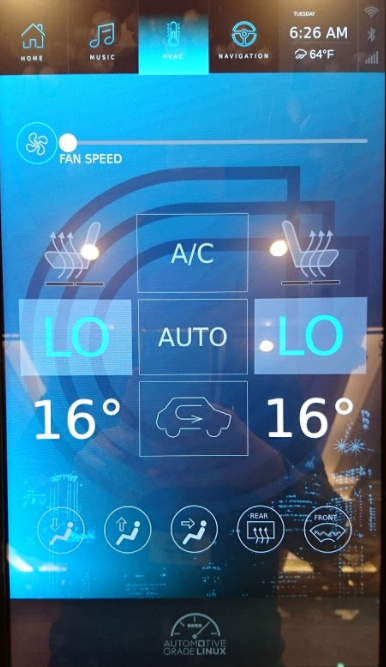 1
Set Hot temperature left sheet
Set Cold temperature right sheet
Speech HVAC demo idea
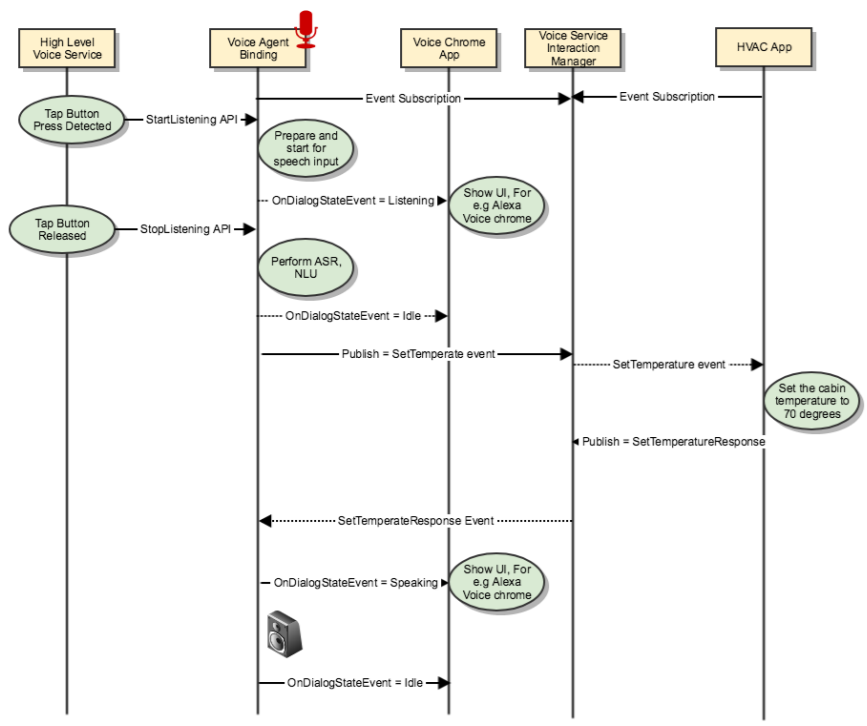 unicens
CAN(LIN)
Open()
microphone_doa_get()
Check right or left
Set Right or Left value
2
Speech HVAC demo idea
How to get directional mic information ?(Microchip)
https://gerrit.automotivelinux.org/gerrit/c/apps/agl-service-unicens-controller/+/22638/
microphone_doa_get()
When support HVAC event ?(Alexa)
3